Как сделать так, чтобы речь ребёнка стала богатой и    красивой
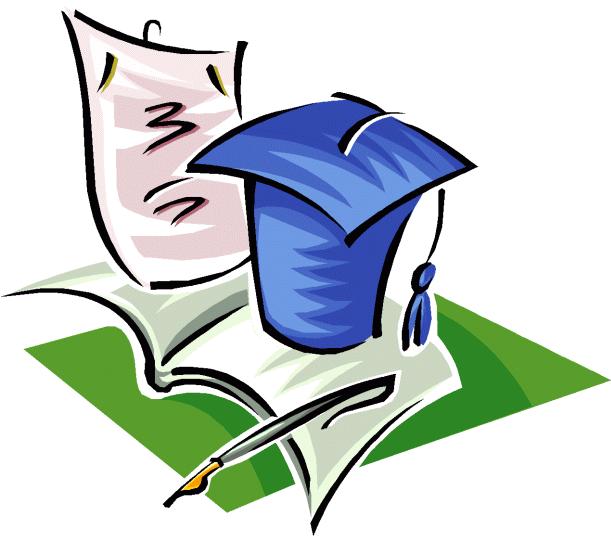 Учитель начальных классов 
Бочкарёва Л.М. 
МБОУ Барвихинская сош
Одинцовского р-на, Московской области
«Учимся объяснять образное сравнение»
Объясни, что это означает:
Мальчик, как медведь
Девушка, как лебедь
Человек, как стена
Машина, как игрушка
Трава, как ковёр
Деревья, как богатыри
Ноги, как ватные
Папа, как грозовая туча
«Создай слово»
Образуй как можно больше слов из букв длинного слова
например,
 электростанция
первоклассник
путешествие
приключения
«Лесенки»
Придумай слова:
А -  -  -
-  А  -  -
-  -  А  –
-  -  -  А
«лЕСЕНКИ»
Придумай слова:
Л  -  -
Е  -  -  -
С  -  -  -  -
Н  -  -  -  -  -
И  -  -  -  -  -  -
К  -  -  -  -  -  -  -
«Подбор точных антонимов»
Скажи наоборот или «слова-неприятели»
Свежий хлеб - ?
Свежий ветер - ?
Свежая рубашка - ?
Чёрная ткань - ?
Чёрная работа - ?
Чёрные мысли - ?
«Подбор антонимов на время»
За 1 минуту постарайся назвать 10 противоположных по значению слов
А)  белый, бледный, богатый, весёлый, больной, старый, полезный, мокрый, честный, узкий
Б)  дружба, мир, плюс, радость, тьма, рабство, старик, зима, день, огонь
«найди ошибки»
На тарелке лежало 2 яблока: одно зелёное, а другое кислое.
У меня картина яркая, красочная, а у тебя – грустная.
У меня волосы тёмные, а у тебя пушистые.
У бабушки платье красивое, а у мамы  - зелёное в горошек.
«подбор синонимов, или «слов-приятелей»
За 1 минуту назови как можно больше синонимов к слову   «ХОРОШИЙ»

(можно подобрать около 30 слов)
«придумай предложение»
Напиши как можно больше предложений, у которых  слова начинались бы с этих букв:
Б _____ у______ ж _______ б_______ .

С_______ о_______ н_______ с______ .

К_______ е_______ л_____ к_______ .
Придумай рассказ по опорным вопросам:

Кто?
Какой?
Куда пошёл?
Кого встретил?
И т. д.
«Продолжи сказку»
В одном огромном тёмном лесу жил-был маленький гном. Однажды пошёл гном по своим делам и заблудился. Ходил-ходил гном по лесу, не может найти дорогу в свой домик. Сел гном на трухлявый пень и заплакал...
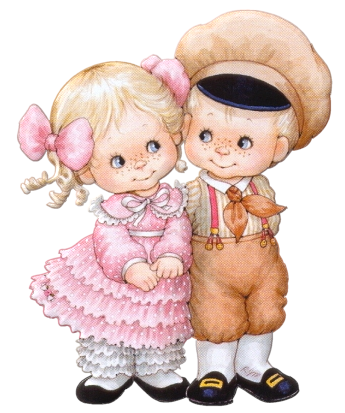